دستورالعمل و راهنمای خودمراقبتی پرستاری جهت آموزش به بیماردر بخش چشم پزشکی
شالازیون 
کاتاراکت
تزریق آواستین
دستورالعمل و راهنماي پرستاري جهت آموزش به بیمار، حین بستري شالازیون
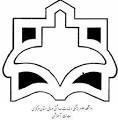 همکار محترم پرستاري بیمارستان با توجه به دستورالعمل جامع خودمراقبتی و آموزش بیمار، الزامی است آموزش بیمار حین بستري و ترخیص شالازیون طبقاین دستورالعمل و حداقل محتواي زیر انجام گیرداقدامات و توصیه هاي قبل از عملدر صورت داشتن هر گونه آرایش چشم آن را پاك کرده و چشم خود را تمیز بشویید.در صورت لزوم باید لباس مخصوص بیمارستان را بپوشید.در صورت داشتن سابقه بیماري، سابقه حساسیت )دارویی، غذایی ( پرستار و پزشک معالج را در جریان امر قرار دهید.در صورتی که بیماري خاصی دارید و تحت درمان هستید، به پزشک و پرستار خود اطلاع دهید، زیرا ممکن است نیاز باشد داروهاي شما قطع و داروهايجدید جایگزین شود.شب قبل از جراحی شام سبک میل نمایید و صبح روز عمل نیز خوردن و آشامیدن بلامانع است. ولی از خوردن صبحانه زیاد خودداري کنید.در صورتی که شما سابقه خانوادگی خونریزي شدید دارید باید پزشک خود را قبل از عمل جراحی در جریان بگذارید.در صورتی که شما داراي بیماري دیابت، فشار خون یا مشکلات قلبی هستید باید پزشک خود را قبل از عمل جراحی در جریان بگذارید.چند روز قبل از جراحی از مصرف سیگار و دیگر انواع دخانیات خودداري کنید.چند روز قبل از جراحی از مصرف الکل اجتناب کنید.آزمایشهاي خونی و بررسیهاي چشم قبل از عمل انجام میشود.رژیم غذاییپس از عمل رژیم غذایی خاصی تجویز نمیشود مگر با توصیه پزشک.فعالیتپس از عمل از انجام فعالیتهایی که باعث افزایش فشار داخل چشم میشود مانند زورزدن و مانور والسالوا اجتناب کنید.مراقبتبعد از چکاندن قطره حداقل یک دقیقه چشمها را ببندید و از پلک زدنهاي شدید خودداري کنید.معمولاً پس از انجام جراحی در محل عمل کبودي و تورم ایجاد میشود که این امر نیز طبیعی است.پس از برداشتن پانسمان ممکن است متوجه ترشحات رقیق خونی بر روي پانسمان یا در داخل چشم شوید که این امر طبیعی است و جاي نگرانی ندارد.در صورت بروز درد در محل عمل اطلاع دهید.مایعات فراوان جهت جلوگیري از یبوست مصرف کنید.جهت کنترل عفونت از دست زدن به چشم خودداري نمایید و دست را با آب و صابون بشویید.در صورت داشتن درد، به پرستار اطلاع داده تا طبق تجویز پزشک اقدامات لازم جهت تسکین درد شما را انجام دهد.دارودارو ها قطره ها، پمادهاي آنتی بیوتیک یا استروییدي چشمی( طبق دستور پزشک در ساعات و فواصل تعیین شده توسط پرستار تجویز میشود .                          مرکز آموزشی درمانی امیرکبیر
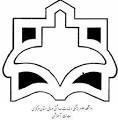 دستورالعمل و راهنماي پرستاري جهت آموزش به بیمار، حین ترخیصشالازیون
رژیم غذایی و تغذیهغذاهاي پر فیبر و مایعات فراوان جهت جلوگیري از یبوست مصرف نمایید.فعالیتچند روز بعد از عمل به فعالیت هاي روزمره خود بپردازید .مراقبتمعمولاً پس از انجام جراحی در محل عمل کبودي و تورم ایجاد میشود که این امر نیز طبیعی است. کبودي معمولاً ظرف 10روز تا دو هفته برطرفمیشود.پس از برداشتن پانسمان ممکن است متوجه ترشحات رقیق خونی بر روي پانسمان یا در داخل چشم شوید که این امر طبیعی است و جاي نگرانی ندارد.معمولاً این ترشحات ظرف یکی دو روز برطرف میشود.بهتر است قطره توسط فرد دیگري در چشم شما چکانده شود.در هنگام چکاندن قطره نباید نوك قطره چکان با سطح قرنیه، مژه ها یا پلک تماس پیدا کند.در صورتی که بیش از یک نوع قطره استفاده میکنید، قطره دوم حداقل 5دقیقه بعد از قطره اول ریخته شود. بعد از چکاندن قطره حداقل یک دقیقهچشم ها را ببندید و از پلک زدن هاي شدید خودداري کنید.دقت کنید برچسب روي قطره ها کنده نشود و هر قطره را پس از مصرف در جلد خود قرار دهید .سعی نمایید قطره باز شده را در حرارت عادي ) 30-25درجه سانتیگراد ( نگهداري نموده و حداکثر تا 3هفته پس از باز نمودن درپوش از آن استفادهکنید . بنابراین از یخ زدگی یا گرماي شدید جلوگیري شود .دست آلوده نباید به چشمتان بخورد )شتشوي مرتب دست با آب و صابون (.از آرایش چشم و شنا معمولاً تا یک ماه اجتناب کنید.دارواز قطره ها، پمادهاي آنتی بیوتیک یا استروییدي طبق دستور پزشک استفاده کنید. استفاده از این داروها باعث کاهش التهاب و بهبود سریع تر محلعمل میشود.در صورت بروز درد در محل عمل میتوانید از مسکن هاي معمولی مثل استامینوفن براي کنترل درد استفاده کنید.داروها را طبق دستور استفاده کنید، از استفاده خودسرانه دارو خودداري کنید.زمان مراجعه بعديبه محض ایجاد درد چشم، قرمزي، حساسیت به نور، کاهش دید و ترشح چرکی از چشم فوراً به پزشک معالج یا بیمارستان مراجعه کنید.                                                       مرکز آموزشی درمانی امیرکبیرReferences : 1
دستورالعمل و راهنماي پرستاري جهت آموزش به بیمار، حین بستريکاتاراکت
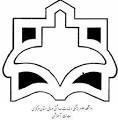 همکار محترم پرستاري بیمارستان با توجه به دستورالعمل جامع خودمراقبتی و آموزش بیمار، الزامی است آموزش بیمار حین بستري و ترخیص کاتاراکت طبقاین دستورالعمل و حداقل محتواي زیر انجام گیرداقدامات قبل از عملقبل از جراحی کلیه آزمونهاي لازم توسط پزشک به منظور بررسی دقیق وضعیت چشم از شما گرفته میشود.ممکن است قبل از جراحی پزشک نوعی قطره چشمی مخصوص براي شما تجویز کند. به شیوه استفاده از آن دقت کنید.ترجیحاٌ شب قبل از عمل حمام کرده و پلکها و مژهها را بشویید.48 ساعت قبل از انجام عمل هیچ گونه آرایشی انجام ندهید.در صورت مصرف داروهایی از جمله داروهاي ضد فشار خون و رقیق کننده خون، در مورد مصرف آنها با پزشک خود مشورت کنید.شب قبل از جراحی شام سبک میل نمایید و صبح روز عمل نیز خوردن و آشامیدن بلامانع است. ولی از خوردن صبحانه زیاد خودداري کنید.در صورت لزوم باید لباس مخصوص بیمارستان را بپوشید.در صورت داشتن سابقه بیماري و سابقه حساسیت )دارویی، غذایی ( پرستار و پزشک معالج را در جریان امر قرار دهید.در صورتی که بیماري خاصی دارید و تحت درمان هستید، به پزشک و پرستار خود اطلاع دهید، زیرا ممکن است نیاز باشد داروهاي شما قطع و داروهاي جدید جایگزینشود.رژیم غذاییدر صورت داشتن توانایی به تدریج با نظر پزشک میتوانید به رژیم غذایی عادي خود برگردید.پس از شروع رژیم براي جلوگیري از یبوست و فشار بر بخیه ها باید مایعات فراوان و غذاهاي پرفیبر ،میوه هااستفاده کنید.فعالیتپس از عمل از انجام فعالیتهایی که باعث افزایش فشار داخل چشم میشود مانند زورزدن و مانوروالسالوا اجتناب کنید.مراقبتپس از عمل بر روي سمت عمل شده نخوابید.در چند روز اول با کوچکترین فشار، زخم ممکن است باز شود. بنابراین محافظ پلاستیکی مخصوص چشم را بخصوص هنگام خواب به چشم داشته باشید.بعد از چکاندن قطره حداقل یک دقیقه چشمها را ببندید و از پلک زدنهاي شدید خودداري کنید.جهت نماز خواندن از تیمم با سنگ تمیز و یا وضوي جبیره استفاده کنید ولی از سجده کردن خودداري کنید و مهر را با دست به پیشانی نزدیک کنید.در صورت داشتن سرگیجه، تهوع و استفراغ اطلاع دهید.در صورت داشتن هرگونه درد، تاري دید و تورم پلک سریعاً به پرستار اطلاع داده تا طبق تجویز پزشک اقدامات لازم جهت تسکین درد شما را انجام دهد.در صورت داشتن خونریزي و خیس شدن پد چشمیاطلاع دهید.داروداروها و قطرههاي چشمیطبق تجویز پزشک در فواصل مشخص توسط پرستار براي شما مورد استفاده قرار میگیرد .                                                                    مرکز آموزشی درمانی امیرکبیر
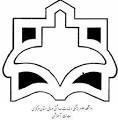 دستورالعمل و راهنماي پرستاري جهت آموزش به بیمار، حین ترخیص کاتاراکت
رژیم غذاییدر روزهاي اول بعد از عمل از مصرف مواد غذایی که منجر به ایجاد نفخ میشوند پرهیز کرده و جهت پیشگیري از یبوست بعد از عمل از سبزیجات ,میوه ,سالاد، روغن زیتون، برگه آلو و انجیر خیس شده و کمپوت هلو ،گلابی ،زرد آلو، سوپ و غیره در وعده هاي غذایی استفاده کنید.فعالیتفعالیتهاي عادي زندگی که توام با فعالیت شدید جسمانی نباشد بلامانع است.مراقبتمحافظ پلاستیکی قابل شستشو است. روزانه آن را با آب و صابون شسته و پس از خشک نمودن، با کش یا نوار لاستیکی به چشم بگذارید. در جراحی به روش فیکو(لیزری) 2هفته و در روش جراحی عادي (همراه بخیه) تا یک ماه استفاده از شیلد، بخصوص هنگام خواب ضروریست.تا هفته ها پس از عمل باید چشم را در مقابل فشارهاي خارجی حفظ نمایید. روزها میتوانید از عینک آفتابی و شبها از شیلد جهت حفاظ چشم یاستفاده نمایید.بعد از جراحی آب مروارید نیاز به عینک مطالعه را پزشک تشخیص میدهد.دید شما در چند روز اول بعد از عمل ممکن است کامل نباشد که احتمالاً به علت تورم موقت قرنیه یا وجود بخیه ها میباشد.زمان حمام کردن را حتماً از پزشک خود سئوال کنید. اما میتوانید از همان روز اول پس از عمل تمام بدن بجز سر و صورت را بشویید.اگر عمل جراحی آب مروارید با عارضه اي همراه نباشد در روش جراحی فیکو )لیزري( بعد از روز پنجم و در روش جراحی عادي بعد از روز دهم میتوانید حمام کنیدولی موقع شستشوي سر و صورت باید چشمها را بسته نگه داشته و به هیچ وجه به پلکها فشار نیاورید. بهتر است از شامپو و صابون بچه استفاده کنید.نماز خواندن از روز اول با تیمم با سنگ تمیز و یا وضوي جبیره بلامانع است، ولی تا یک هفته از سجده کردن خودداري کنید و مهر را با دست به پیشانی نزدیک کنید.از بکار بردن مواد آرایشی سرمه، ریمل، مژه مصنوعی، لنزهاي رنگی، مواد روغنی در اطراف چشم و....( جداً خوداري نمایید و زمان شروع آن را از پزشک معالج سوال کنید.هیچگاه چشم را با پارچههاي زبر یا دستمال کاغذي تمیز نکنید زیرا اینکارممکن است باعث خراش قرنیه شود.صبحها پس از بیدار شدن از خواب ممکن است اطراف مژهها و گوشه چشم ترشحات زیادي جمع شود که براي تمیز کردن آنها میتوانید از قطره هاي چشمی آنتی بیوتیک ،کلرامفنینیکل، جنتامایسین ، سولفاستامید و ....( داخل چشم و روی پلک ها ریخته و سپس به آهستگی با پنبه استریل آن را تمیز کنید. مراقب باشید  فشار انگشت مستقیماً به چشم وارد نشود.سرما یا گرماي هوا آسیبی به چشم عمل شده وارد نمیکند.بعد از عمل مسافرت با هواپیما یا هر وسیله دیگري بلامانع است. مطالعه و تماشاي تلویزیون بعد از عمل بلامانع است.مرکز آموزشی درمانی امیرکبیرReferences : 1
دستورالعمل و راهنماي پرستاري جهت آموزش به بیمار، حین ترخیصکاتاراکت
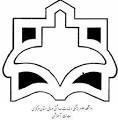 داروجهت تسکین درد از داروي مسکن تجویز شده طبق دستور پزشک استفاده نمایید.داروهاي تجویز شده توسط پزشک )مانند آنتی بیوتیک در ساعات معین( را طبق دستور و تا اتمام کامل مصرف نمایید و از مصرف خودسرانه دارو خودداري کنید.در هر مراجعه داروها را با خود بیاورید یا نام آنها را به خاطر بسپارید.بهتر است قطره توسط فرد دیگري در چشم شما چکانده شود.در هنگام چکاندن قطره نباید نوك قطره چکان با سطح قرنیه، مژهها یا پلک تماس پیدا کند.در صورتیکه که بیش از یک نوع قطره استفاده میکنید قطره دوم حد اقل 5دقیقه بعد از قطره اول ریخته شود.بعد از چکاندن قطره حد اقل یک دقیقه چشمها را ببندید و از پلک زدنهاي شدید خودداري کنید.دقت کنید برچسب روي قطرهها کنده نشود و هر قطره را پس از مصرف در جلد خود قرار دهید.سعی نمایید قطره باز شده را در حرارت عادي ) 25درجه سانتیگراد ( نگهداري نموده و حداکثر تا 3هفته پس از باز نمودن درپوش از آن استفاده کنید. از یخ زدگی دارو و قراردادن آن در گرماي شدید جلوگیري کنید.زمان مراجعه بعديبه محض ایجاد درد در چشم، قرمزي، حساسیت به نور، کاهش دید، ترشح چرکی از چشم و تورم پلک فوراً به پزشک مراجعه کنید. در صورتی که به جراح خود دسترسی نداشتید به درمانگاه اورژانس چشم مراجعه کنید.

References : 1. 2 مرکز آموزشی درمانی امیرکبیر
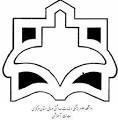 دستورالعمل و راهنمای پرستاری جهت آموزش به بیمار، حین بستری                                              تزریق آواستین
همکار محترم پرستاري بیمارستان با توجه به دستورالعمل جامع خودمراقبتی و آموزش بیمار، الزامی است آموزش بیمار حین بستري تزریق آواستینطبق این دستورالعمل و حداقل محتواي زیر انجام گیرد
اقدامات قبل از عمل- حداقل 8-6 ساعت قبل از تزریق ناشتا باشید.
حتماً شب قبل ازتزریق استحمام نمایید.
داروهای قلبی و فشارخون خود را طبق معمول و دستور پزشک مشاور استفاده نمایید.
بیماران دیابتیک در مورد مصرف داروی خود طبق دستور پزشک مشاور عمل نمایند.
بانوان محترم روز عمل از هیچگونه وسیله آرایشی استفاده ننموده و زیورآلات همراه نداشته باشند، ضمناً لاک ناخن دست و پا پاک شده باشد.
روز عمل بیمار قادر به رانندگی نمی‌باشد، لذا چنانچه با وسیله شخصی مراجعه می‌کنید، حتماً یک نفر همراه داشته باشید.
جهت آرامش بیمار و رعایت سکوت در بخش فقط یک نفر همراه با بیمار به کلینیک مراجعه نماید.
داروهای ضد انعقادی (آسپرین، وارفارین، پلاویکس) با هماهنگی پزشک معالج قبل از عمل قطع گردد.
قبل از انتقال به اتاق عمل مثانه (ادرار) را تخلیه کنید.
باید کلیه لباسهای خود(لباس زیر ،جوراب، دندان مصنوعی ،گیره سر و....) را در آورید و لباس مخصوص اتاق عمل را بپوشید.
در صورتی که بیماری خاصی دارید که تحت درمان هستید،به پزشک و پرستار خود اطلاع دهید.
تزریق شما تحت بیحسی موضعی انجام می شود. تغذیه
طبق دستور پزشک ،رژیم مایعات را شروع کنید و در صورت عدم تحمل(حالت تهوع) به پرستار اطلاع دهید. فعالیتپانسمان تا ۳ الی ۴ ساعت روی چشم بماند و سپس آن را بردارید.درد خفیف در محل تزریق ،خارش و سوزش ناچیز،خونریزی خفیف که سریع جذب میشود. 
                                                                                                                                                   مرکز آموز شی درمانی امیرکبیر
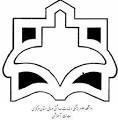 دستورالعمل و راهنمای پرستاری جهت آموزش به بیمار، حین ترخیص       تزریق آواستین
رژیم غذایی
محدودیت رژیم غذایی نداریدفعالیتفعالیتهاي عادي زندگی که توام با فعالیت شدید جسمانی نباشد بلامانع است. از انجام فعالیتهای سنگین وبلند کردن اجسام با وزن بالا خودداری کنید.مراقبت
محافظ چشمی 3تا 4 ساعت روی چشم بماند.
معمولا بعد از تزریق تا چند ساعت (به دلیل تماس بتادین با چشم)بیمار مقداری درد یا سوزش دارد که جای نگرانی ندارد.
انجام کارهای روزمره و وضعیت خواب واستراحت منعی ندارد. بعد از تزریق از مالیدن چشم های خود خودداری کنید و هنگام پاک کردن اشک ریزش به آرامی اطراف چشم خود را با پنبه تمیز کنید.
از رفتن به استخر و دریا وحتی اب زدن به صورت تا دو الی سه روز خودداری شود.داروجهت تسکین درد از داروي مسکن تجویز شده طبق دستور پزشک استفاده نمایید.داروهاي تجویز شده توسط پزشک (در ساعات معین)را طبق دستور پزشک و تا اتمام کامل مصرف نمایید و از مصرف خودسرانه دارو خودداري کنید.در هر مراجعه داروها را با خود بیاورید یا نام آنها را به خاطر بسپارید.بهتر است قطره توسط فرد دیگري در چشم شما چکانده شود. در هنگام چکاندن قطره نباید نوك قطره چکان با سطح قرنیه، مژهها یا پلک تماس پیدا کند.در صورتیکه که بیش از یک نوع قطره استفاده میکنید قطره دوم حد اقل 5دقیقه بعد از قطره اول باید ریخته شود.بعد از چکاندن قطره حد اقل یک دقیقه چشمها را ببندید و از پلک زدنهاي شدید خودداري کنید.دقت کنید برچسب روي قطرهها کنده نشود و هر قطره را پس از مصرف در جلد خود قرار دهید.سعی نمایید قطره باز شده را در حرارت عادي(25 درجه سانتیگراد ) نگهداري نموده و حداکثر تا 3هفته پس از باز نمودن درپوش از آن استفاده کنید. بنابراین از یخ زدگی دارو یا قراردادن آن در گرماي شدید جلوگیري کنید.زمان مراجعه بعديدر صورت بروز هر گونه نشانه عفونت (خروج ترشحات چرکی)خونریزي، درد شدید،تهوع ،کاهش ناگهانی دید فوراً به پزشک خود مراجعه کنید. یا به بخش چشم مراجعه کنید.
در روزی که پزشک مشخص کرده است جهت معاینه و ویزیت مجدد یه پزشک معالج مراجعه نمایید.
                                                                                                                                                                                        مرکز آموز شی درمانی امیرکبیر